ATIVIDADES COM FOCO NO ACOMPANHAMENTO DAS APRENDIZAGENS
Atividade de Geografia – 8º Ano
Identidades e interculturalidades regionais: Estados Unidos da América, América espanhola
e portuguesa e África

HABILIDADE:

(EF08GE21) Analisar o papel ambiental e territorial da Antártica no contexto geopolítico, sua
relevância para os países da América do Sul e seu valor como área destinada à pesquisa e à
compreensão do ambiente global.
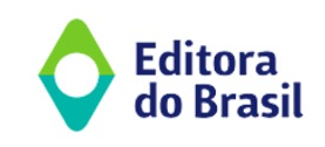 Atividade de Geografia – 8º Ano
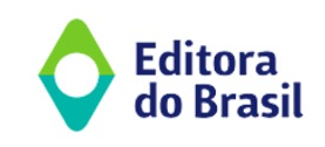 Atividade de Geografia – 8º Ano
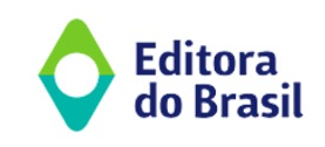